EarthCARE ESA Data Products
Tobias Wehr
tobias.wehr@esa.int
16/02/2022
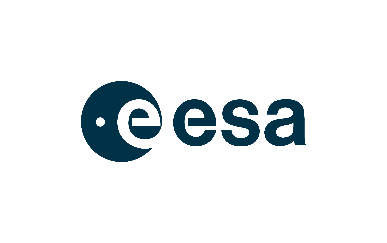 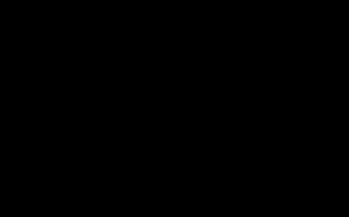 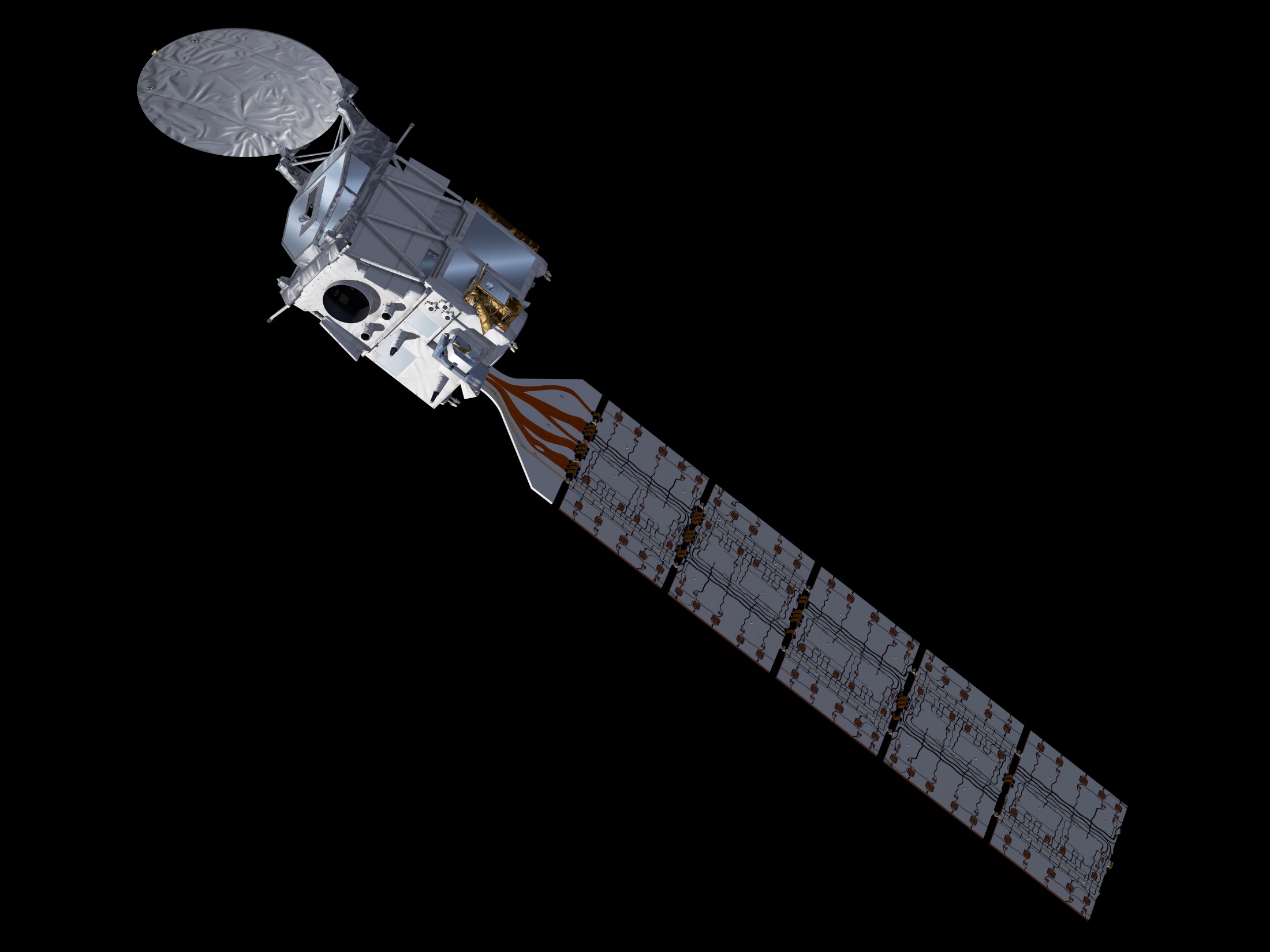 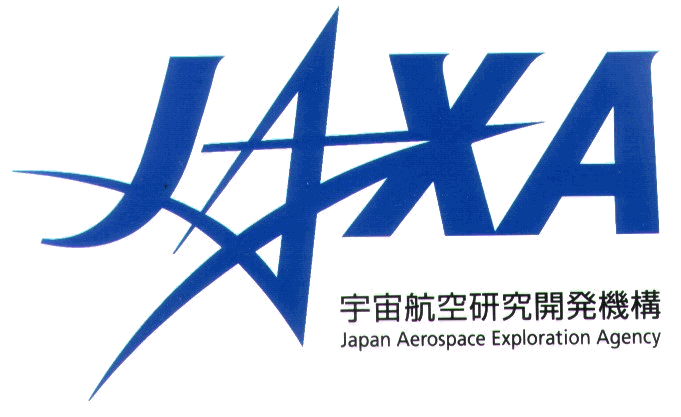 CPR – Cloud Profiling RadarW-Band with Doppler

ATLID – Atmospheric Lidar355 nm HSRL with depol. channel

MSI – Multi-Spectral Imager4 solar, 3 thermal channels

BBR – Broad-Band Radiometer3 FoV (forward, nadir, backwards), broadband solar and thermal channel
EarthCARE
Observations: 
Cloud profiles (ice, liquid, mixed), cloud coverage, precipitation
Aerosol profiles
Broad-band Solar & Thermal Radiation

Satellite and Payload
Sun-sync. orbit at 393 km, 14:00 hours descending node
UV Lidar with high spectral resolution receiver
W-band Cloud Radar with Doppler (contribution JAXA)
Imager and Broad-Band Radiometer
Launch October 2023
[Speaker Notes: high confidence that system integration can be completed this summer, then system testing at ESTEC for about a year, then launch campaign. high confidence Oct 2023 launch. Hopefully, EarthCARE will come to ESTEC in June.]
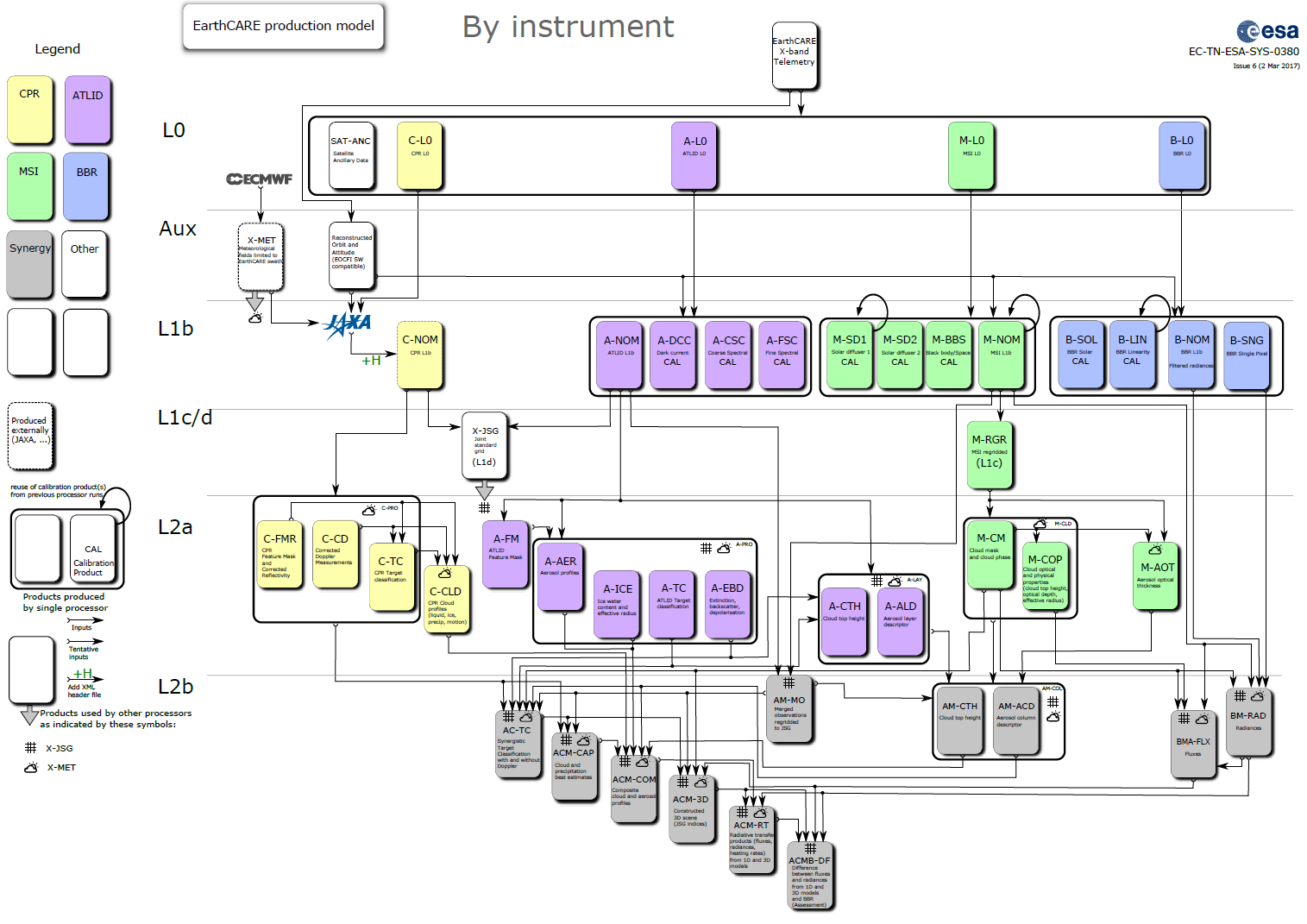 Nomenclature of data products

YYY-ZZZ	YYY: instrument IDs, ZZZ: content reference

Examples:
A-FM	ATLID-derived Feature Mask
AM-CTH	ATLID & MSI-derived Cloud Top Height

Exception: supporting products X-MET & X-JSG
ESA L2a
ESA L2b
3
ESA data products will be produced operationally by the ESA ground segment located at ESRIN. 

JAXA data products fall in two categories: 
Standard Products: produced and released by JAXA Mission Operation System:
(1) CPR echo and cloud products; (2) ATLID feature & target mask, aerosol & cloud products, PBL height; (3) MSI cloud products; (4) CPR-ATLID synergistic cloud products; (5) CPR-ATLID-MSI synergistic cloud products; (6) Four-sensor synergy radiative products.
Research Products: processed by either JAXA/EORC or co-operating Japanese Laboratories, are single or multi-sensor cloud, aerosol, precipitation, snow and air motion products.
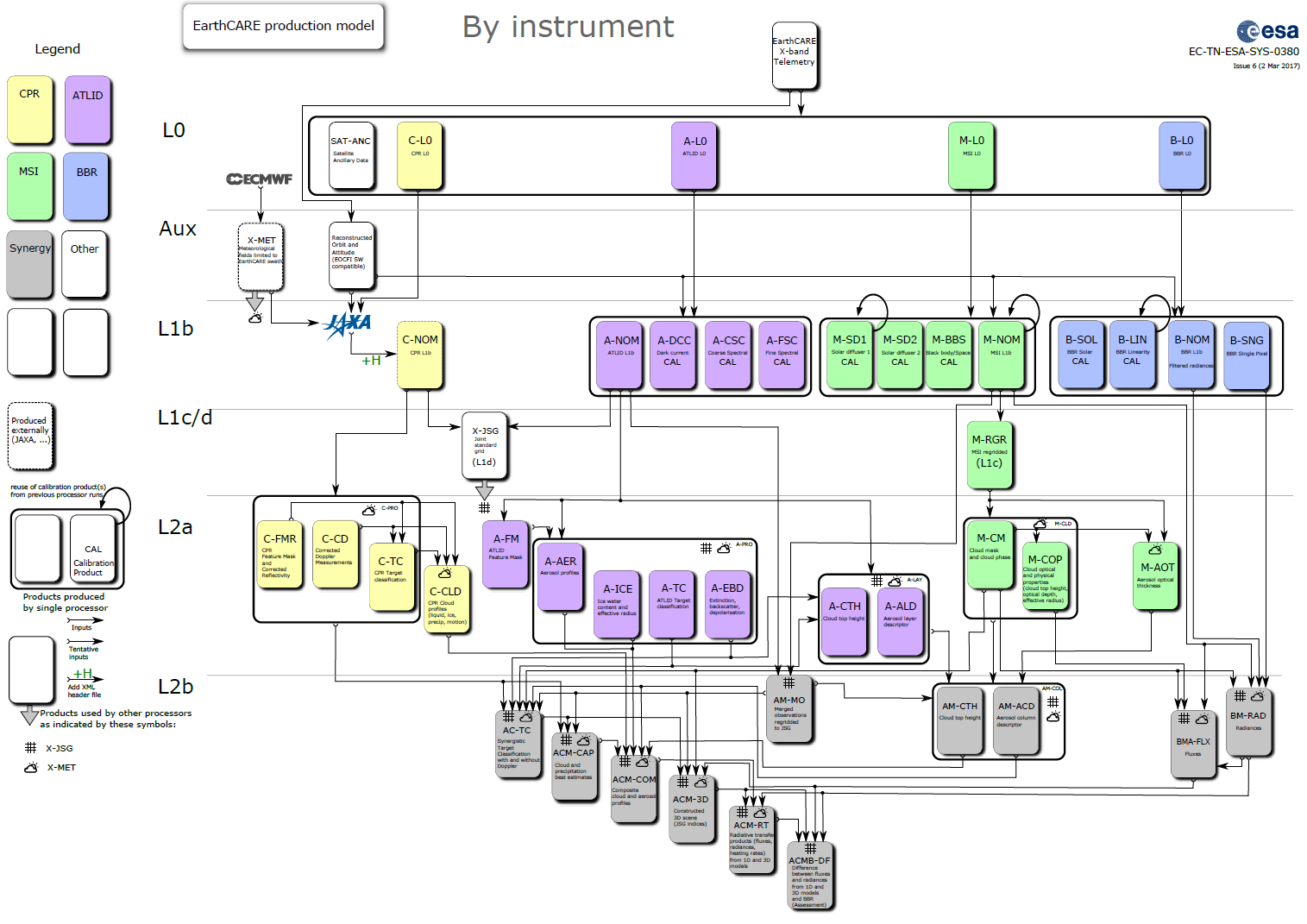 EarthCARE Data Product Tree
L0 and L1 calibration products not distributed to regular users
ESA L2a
ESA L2a
geophysical retrievals per instrument
 14 products
ESA L2b
ESA L2b
synergistic retrievals
 11 products
4
ESA data products will be produced operationally by the ESA ground segment located at ESRIN. 

JAXA data products fall in two categories: 
Standard Products: produced and released by JAXA Mission Operation System:
(1) CPR echo and cloud products; (2) ATLID feature & target mask, aerosol & cloud products, PBL height; (3) MSI cloud products; (4) CPR-ATLID synergistic cloud products; (5) CPR-ATLID-MSI synergistic cloud products; (6) Four-sensor synergy radiative products.
Research Products: processed by either JAXA/EORC or co-operating Japanese Laboratories, are single or multi-sensor cloud, aerosol, precipitation, snow and air motion products.
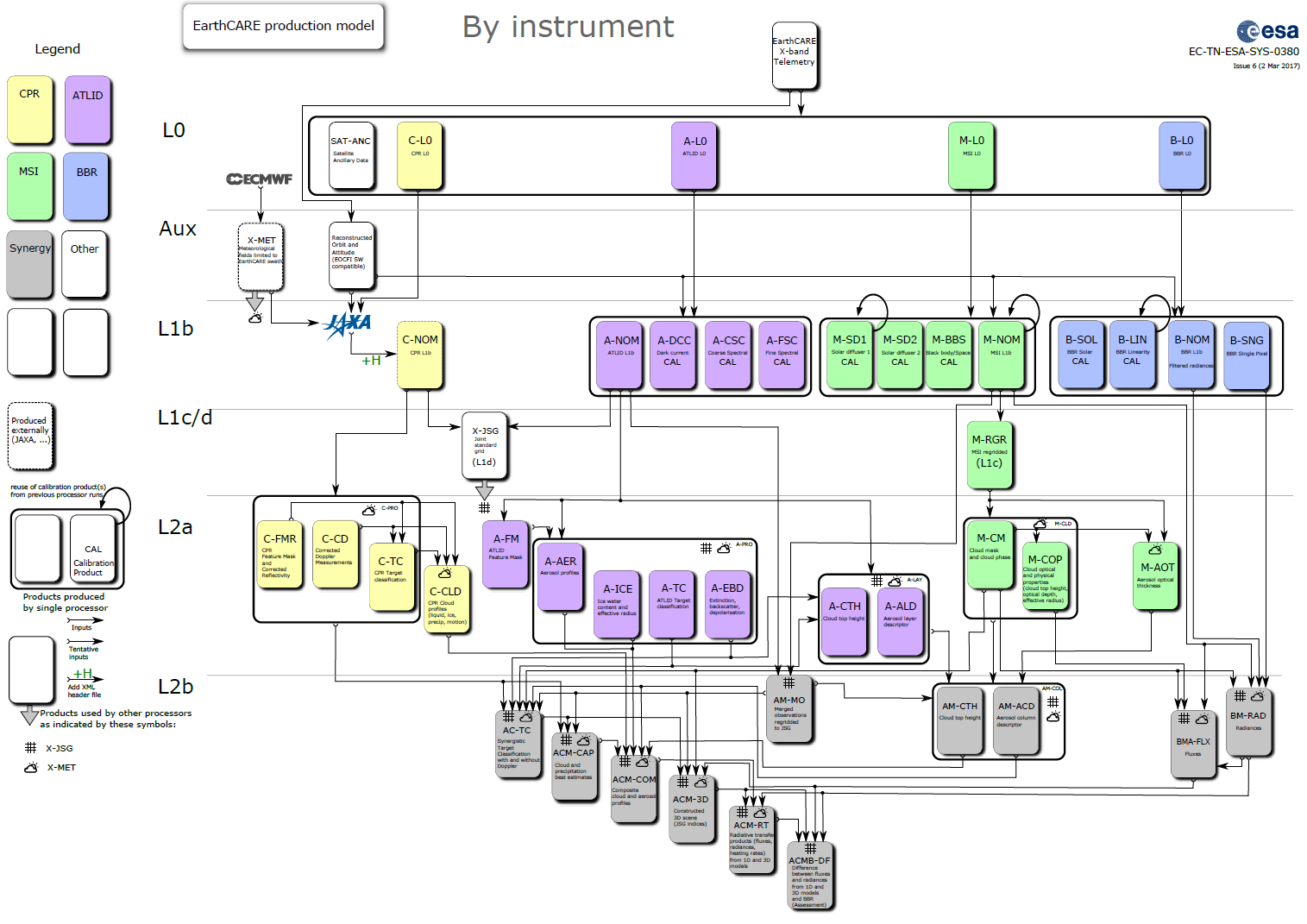 EarthCARE Data Product Tree
X-MET and X-JSG Products
X-MET: 
meteorological forecast data collocated with EarthCARE swath
used for data product generation
provided by ECMWF
L0 and L1 calibration products not distributed to regular users
X-JSG: Joint Standard Grid
used as retrieval grid for many L2 data products


Definition: 
vertical, following lidar:	approx. 103 m
along-track, following radar*:	approx. 1 km *2 radar pixels
across-track resolution: 	fixed 1 km
ESA L2a
ESA L2b
5
ESA data products will be produced operationally by the ESA ground segment located at ESRIN. 

JAXA data products fall in two categories: 
Standard Products: produced and released by JAXA Mission Operation System:
(1) CPR echo and cloud products; (2) ATLID feature & target mask, aerosol & cloud products, PBL height; (3) MSI cloud products; (4) CPR-ATLID synergistic cloud products; (5) CPR-ATLID-MSI synergistic cloud products; (6) Four-sensor synergy radiative products.
Research Products: processed by either JAXA/EORC or co-operating Japanese Laboratories, are single or multi-sensor cloud, aerosol, precipitation, snow and air motion products.
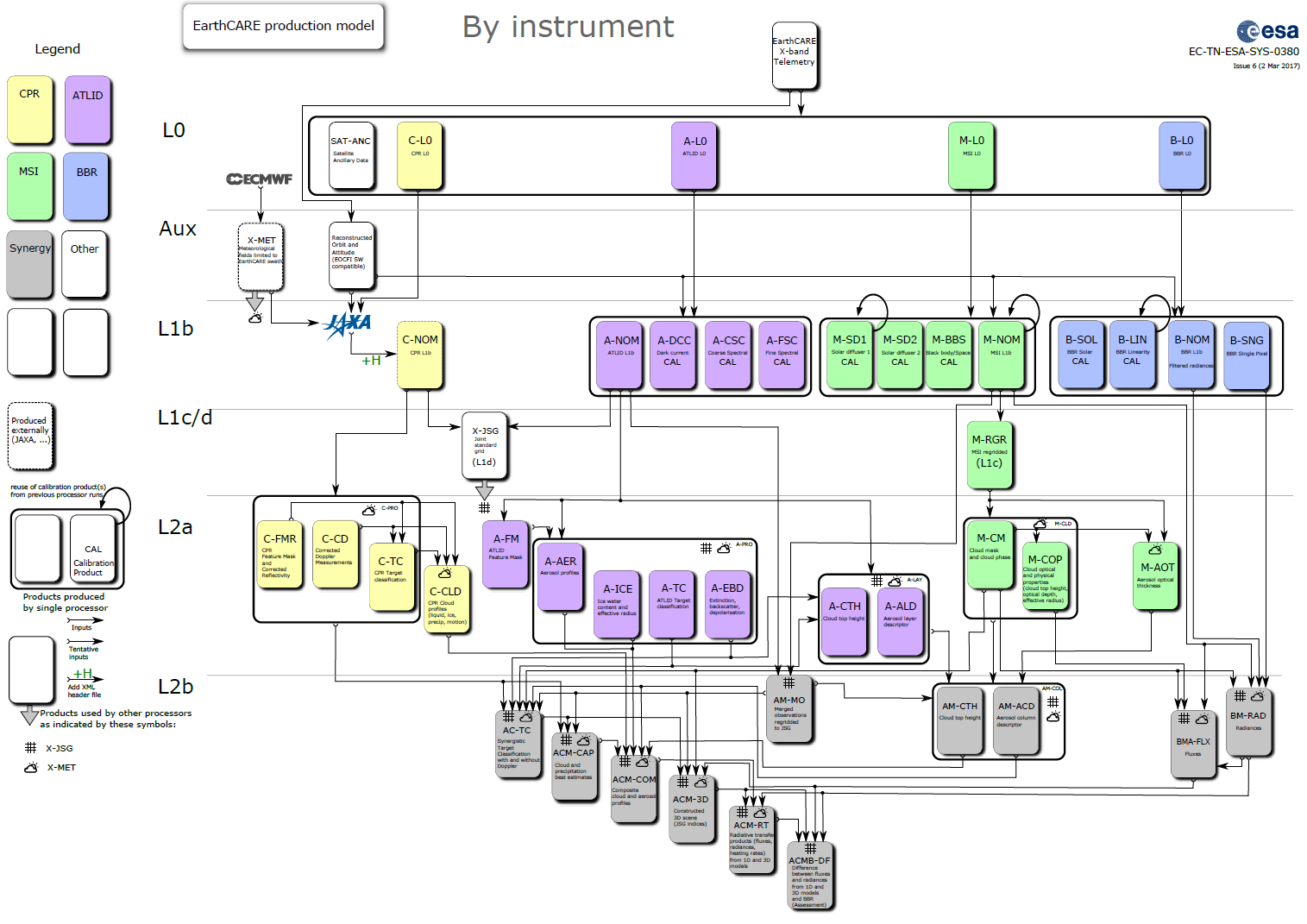 EarthCARE Data Product Tree
Level 1 Products
A-NOM: 
attenuated backscatter in 
“Mie” channel, “Rayleigh” channel, cross-polar channel
C-NOM: 
radar reflectivity (dBZ)
Doppler velocity (m/s)
L0 and L1 calibration products not distributed to regular users
B-NOM: 
Filtered SW and LW radiances
resolutions: 	10km x 10km (standard)
	5km x 10km (small)
	17/28km x 10km (full)

B-SNG:
Filtered SW and LW radiances 
high resolution corresponding to along-track sampling and detector resolution usage: customise spatial resolution

Note: These data products contain filtered radiances, which are scientifically not directly useable, before unfiltering has happened. Therefore: science users advised to use BM-RAD product!
M-NOM: 
radiances in solar channels
TB in thermal channels

M-RGR:
radiances in solar channels, re-gridded
TB in thermal channels, re-gridded

Since the seven channels of MSI are not accurately aligned, this product uses one (selectable) channel as reference and spatially re-samples all other channels to the reference channels, so that all channels are fully aligned. 
(Note: on the MSI own grid, not on the JSG.)
ESA L2a
ESA L2b
6
CPR Level 1b (JAXA) 
Radar reflectivity and Doppler velocity profiles
ATLID Level 1b (ESA)
Attenuated backscatter in 
Rayleigh channel
Co-polar Mie channel
Cross-polar Mie channel
MSI Level 1b/c (ESA)
TOA radiances for four solar channels, TOA brightness temperatures for three thermal channels
MSI Level 2a
Cloud mask, cloud  micro-physical parameters, cloud top height, aerosol parameters, ...
CPR Level 2a
Radar echo product, feature mask, cloud type, liquid and ice cloud properties, vertical motion, rain and snow estimates, ...
ATLID Level 2a
Feature mask and target classification, extinction, backscatter & depol. profiles, aerosol properties, ice cloud properties, ...
EarthCAREData ProductionModel
Synergistic Level 2b
1. Target classification 
2. Cloud & aer. prof. at x-sec
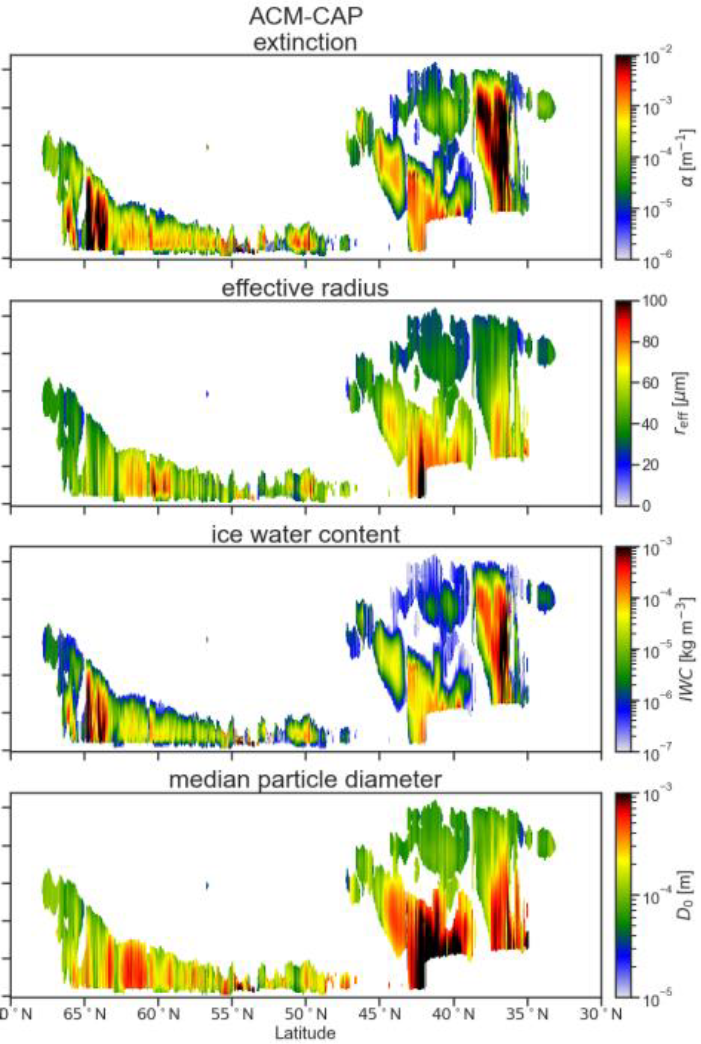 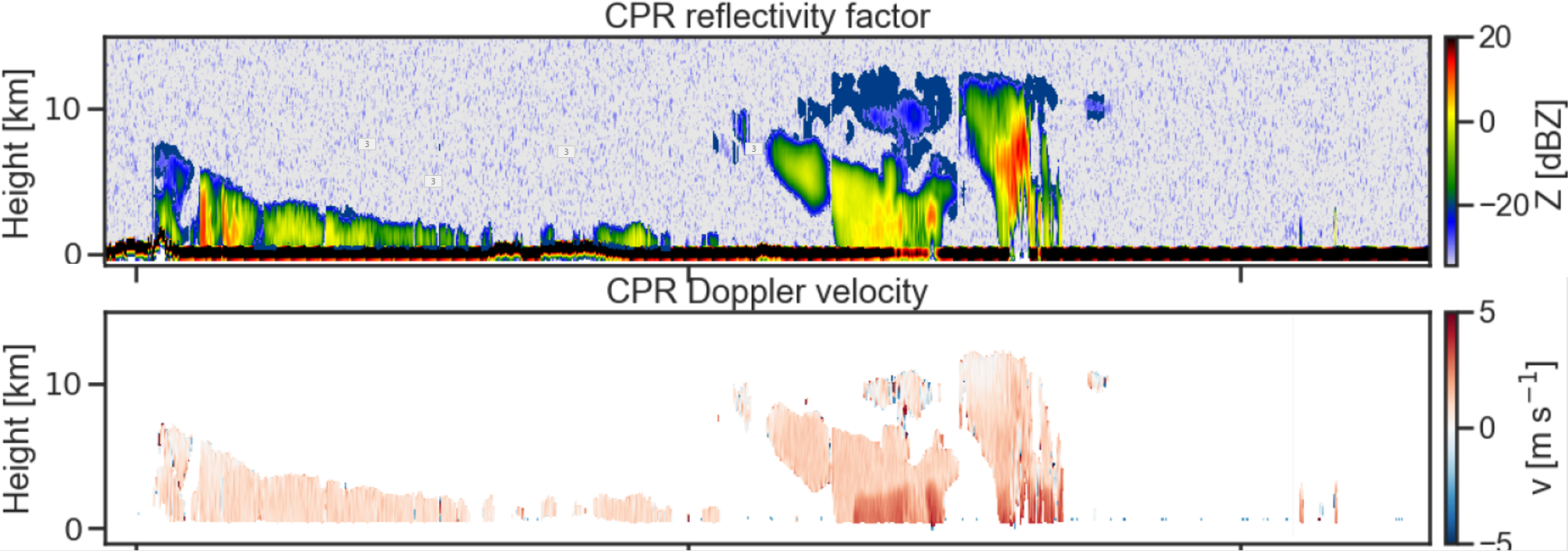 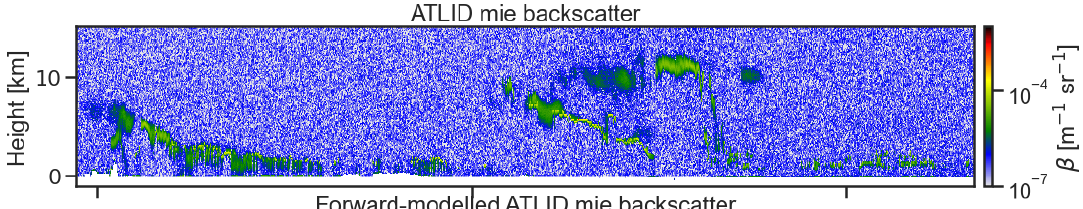 CAPTIVATE Algorithm

Synergistic Retrievals
CPR Level 1b (JAXA) 
Radar reflectivity and Doppler velocity profiles
ATLID Level 1b (ESA)
Attenuated backscatter in 
Rayleigh channel
Co-polar Mie channel
Cross-polar Mie channel
MSI Level 1b/c (ESA)
TOA radiances for four solar channels, TOA brightness temperatures for three thermal channels
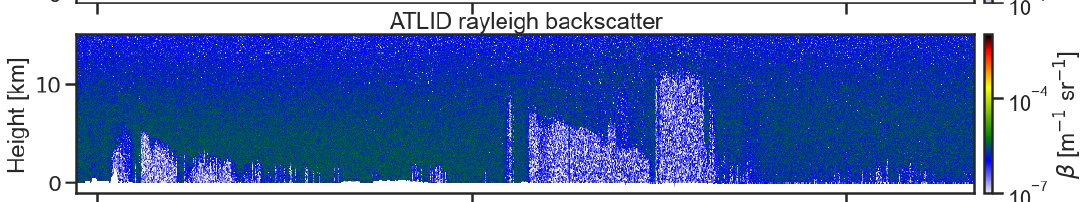 MSI Level 2a
Cloud mask, cloud  micro-physical parameters, cloud top height, aerosol parameters, ...
CPR Level 2a
Radar echo product, feature mask, cloud type, liquid and ice cloud properties, vertical motion, rain and snow estimates, ...
ATLID Level 2a
Feature mask and target classification, extinction, backscatter & depol. profiles, aerosol properties, ice cloud properties, ...
EarthCAREData ProductionModel
Synergistic Level 2b
1. Target classification 
2. Cloud & aer. prof. at x-sec
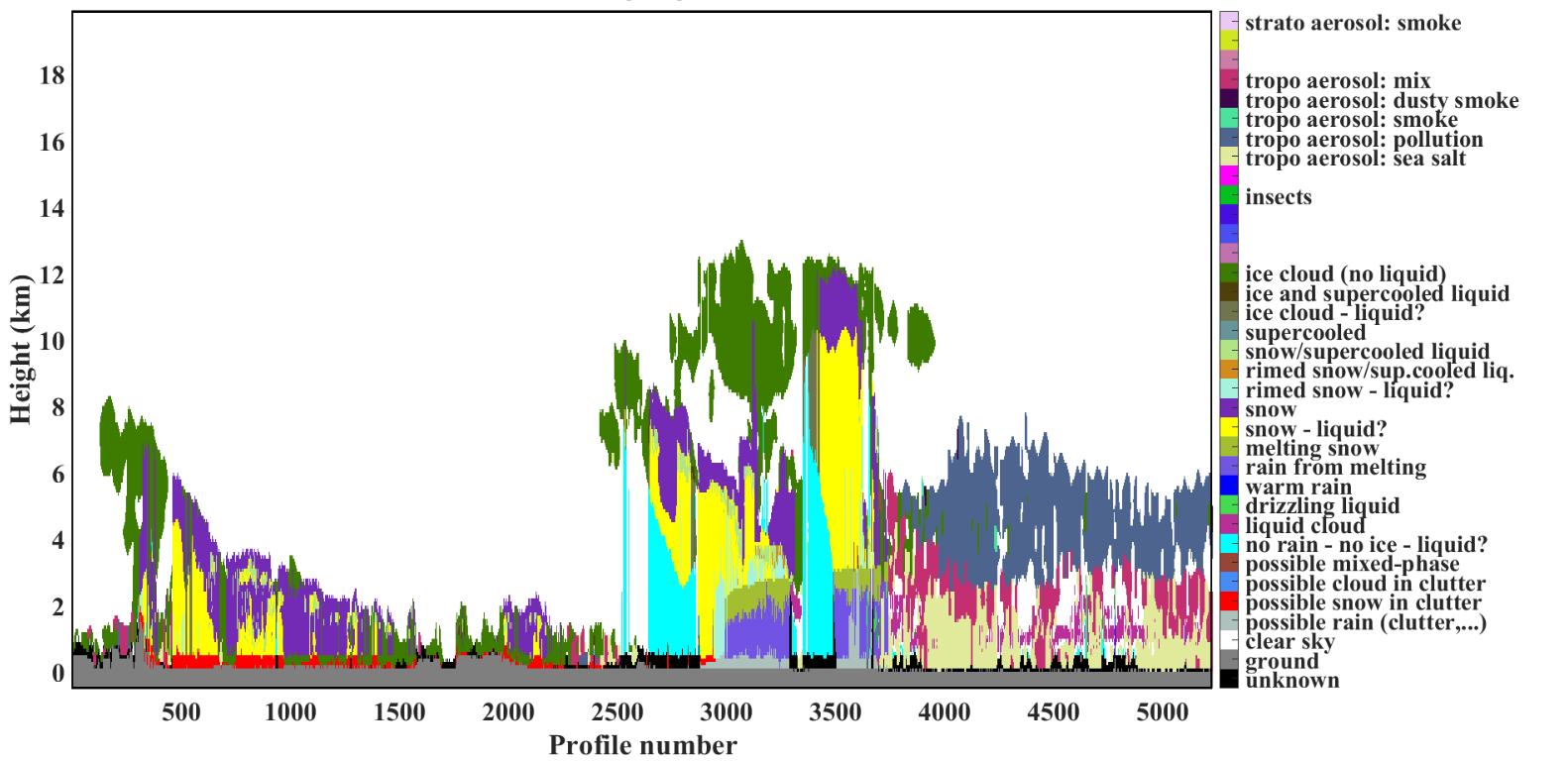 synergistic target classification
acknowledgements: KNMI, LATMOS, ECMWF
[Speaker Notes: ATLID Level 1 is noisy, difficult to detect weak features – it is not recommended to use a threshold-based detection of features, instead, use A-FM (image processing methods to identify features)]
CPR Level 1b (JAXA) 
Radar reflectivity and Doppler velocity profiles
ATLID Level 1b (ESA)
Attenuated backscatter in 
Rayleigh channel
Co-polar Mie channel
Cross-polar Mie channel
MSI Level 1b/c (ESA)
TOA radiances for four solar channels, TOA brightness temperatures for three thermal channels
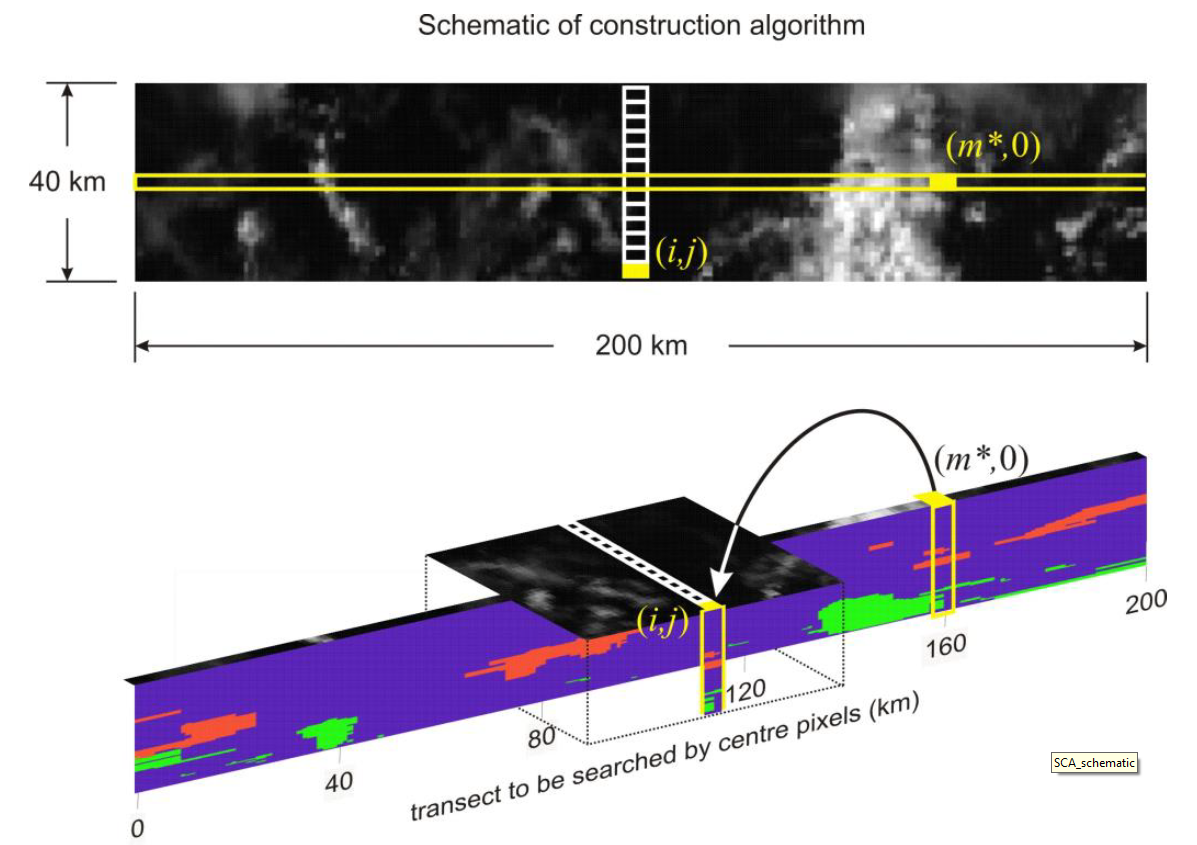 CPR Level 2a
Radar echo product, feature mask, cloud type, liquid and ice cloud properties, vertical motion, rain and snow estimates, ...
MSI Level 2a
Cloud mask, cloud  micro-physical parameters, cloud top height, aerosol parameters, ...
ATLID Level 2a
Feature mask and target classification, extinction, backscatter & depol. profiles, aerosol properties, ice cloud properties, ...
EarthCAREData ProductionModel
Synergistic Level 2b
1. Target classification 
2. Cloud & aer. prof. at x-sec
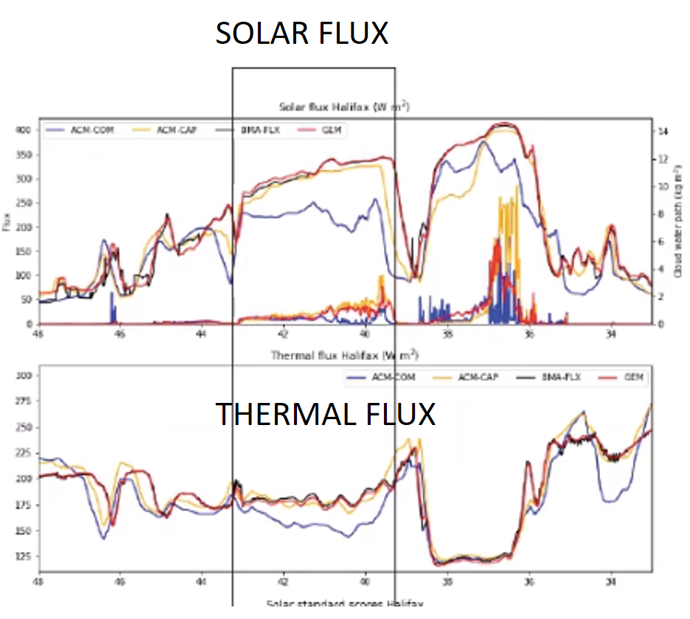 3D Scenes Construction
Expand syn. retrievals across-track using MSI; ≈40km wide
acknowledgements: Environment and Climate Change Canada
Radiative Transfer Products
calculated radiances, fluxes, heating rate profiles
[Speaker Notes: Radiative transfer on three-dimensional scenes of cloud/aerosol/precip information retrieved from ATLID, CPR, MSI  calculate radiances, fluxes, heating rates (ACM-RT product). TOA radiances and flux are then compared to BBR observations (BM-RAD, BMA-FLX). The result of the comparison is reported in the ACMB-DF product (in terms of probability functions). Note, ACM-RT does not make any use of BBR information, therefore, the comparison to BM-RAD and BMA-FLX is independent. The purpose of this is to evaluate the quality of the cloud/aerosol/precip retrievals against the BBR measurements.]
CPR Level 1b (JAXA) 
Radar reflectivity and Doppler velocity profiles
ATLID Level 1b (ESA)
Attenuated backscatter in 
Rayleigh channel
Co-polar Mie channel
Cross-polar Mie channel
MSI Level 1b/c (ESA)
TOA radiances for four solar channels, TOA brightness temperatures for three thermal channels
BBR Level 1b (ESA)
Filtered TOA short-wave and total-wave radiances
CPR Level 2a
Radar echo product, feature mask, cloud type, liquid and ice cloud properties, vertical motion, rain and snow estimates, ...
MSI Level 2a
Cloud mask, cloud  micro-physical parameters, cloud top height, aerosol parameters, ...
BBR Level 2a
Unfiltered top-of-atmosphere radiances, short-wave and long-wave fluxes
BBR Level 2b: enhanced products using MSI
ATLID Level 2a
Feature mask and target classification, extinction, backscatter & depol. profiles, aerosol properties, ice cloud properties, ...
EarthCAREData ProductionModel
Synergistic Level 2b
1. Target classification 
2. Cloud & aer. prof. at x-sec
3D Scenes Construction
Expand syn. retrievals across-track using MSI; ≈40km wide
Assessment
Comparison of calculated fluxes and radiances to BBR observations
Radiative Transfer Products
calculated radiances, fluxes, heating rate profiles
Slide  10
Test Scene 
(“Halifax”)
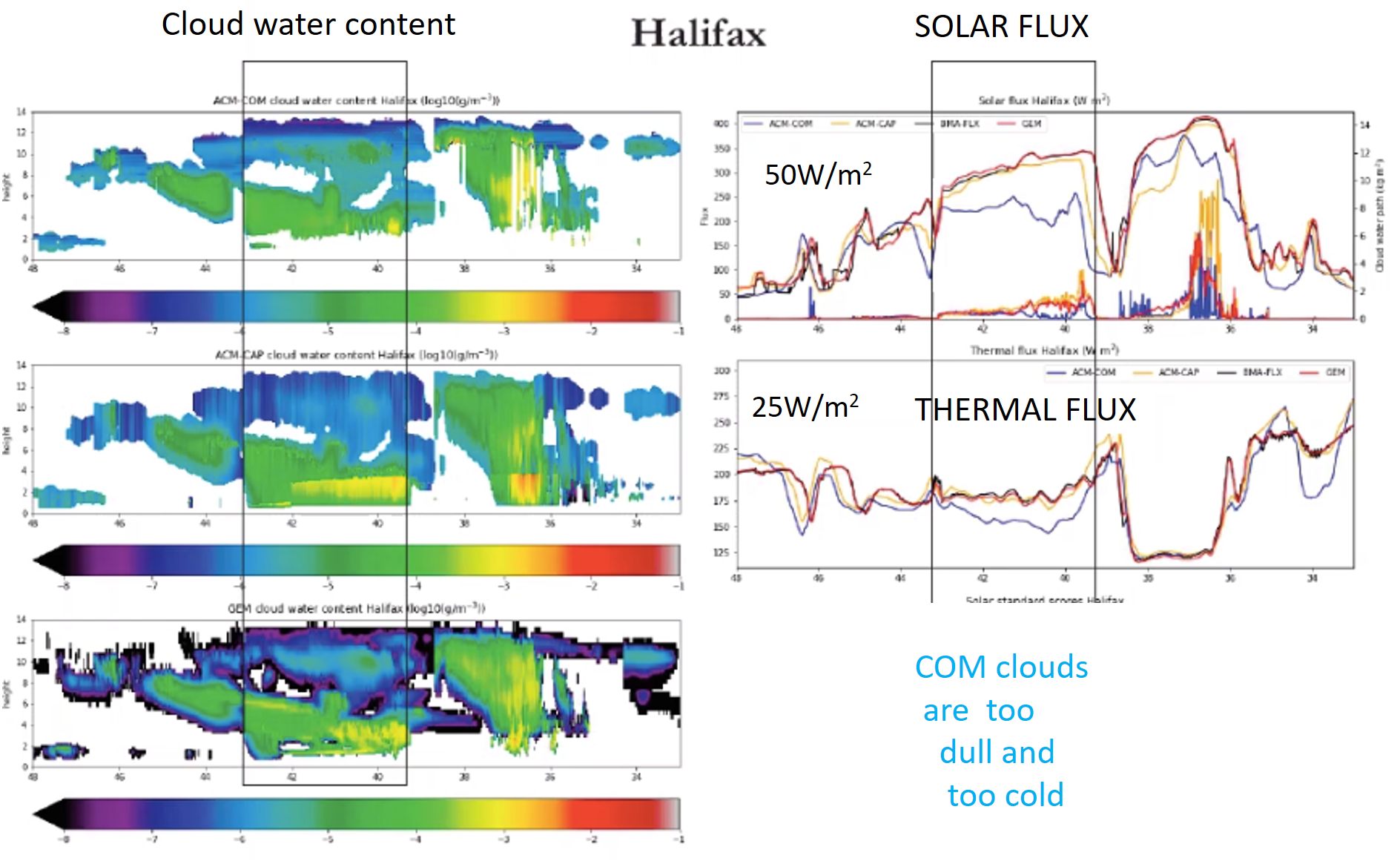 Retrievals and “Closure”
Example of work in progress
Reconstructed cloud scene
based on radar-only + lidar-only + imager-only cloud retrievals
(“Composite” product)
FLUX IN BLUE

Synergistically retrieved 
cloud scene, CAPTIVATE 
algorithm (Opt. Estimation with complex state vector)
FLUX IN YELLOW


Model truth (Canadian
Weather Model GEM)
FLUX IN RED
 “Composite” clouds are too dull and too cold
Acknowledgement
R. Hogan, S. Mason, H. Barker, Y. Cole, Z. Qu, D. Donovan
11
Algorithm testing
Three high-resolution scenes from the Canadian GEM model have been generated
“Halifax” scene                                              “Baja” scene                                         “Hawaii” scene
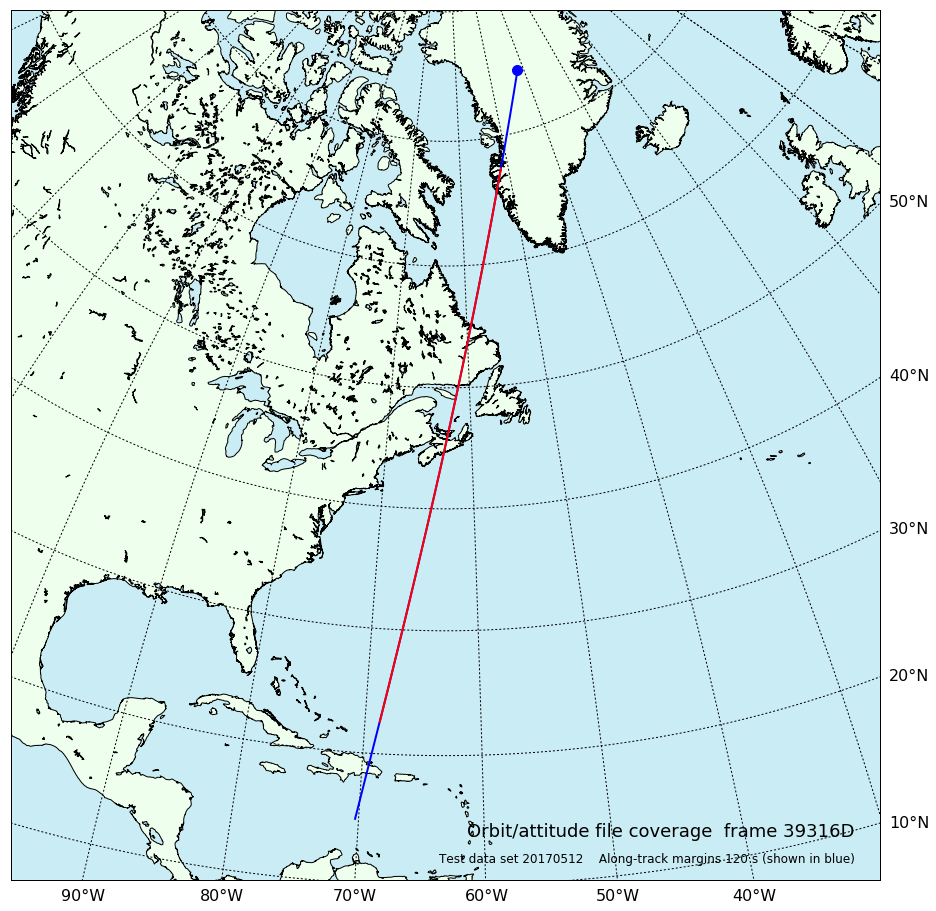 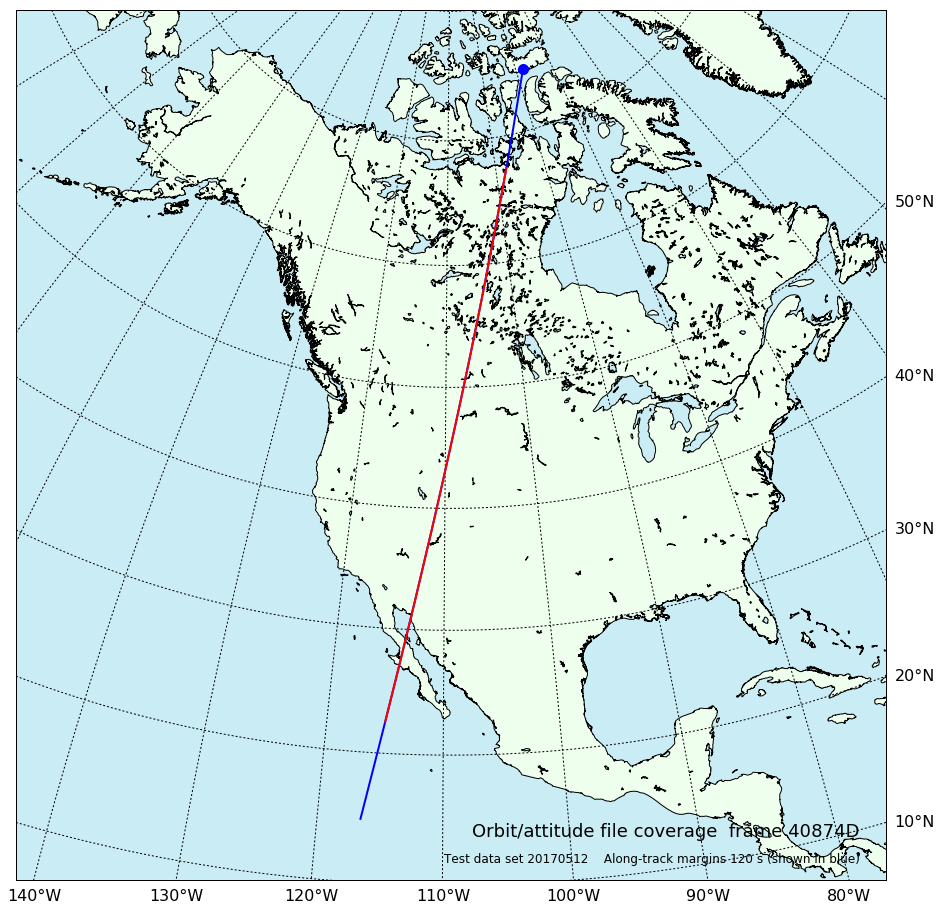 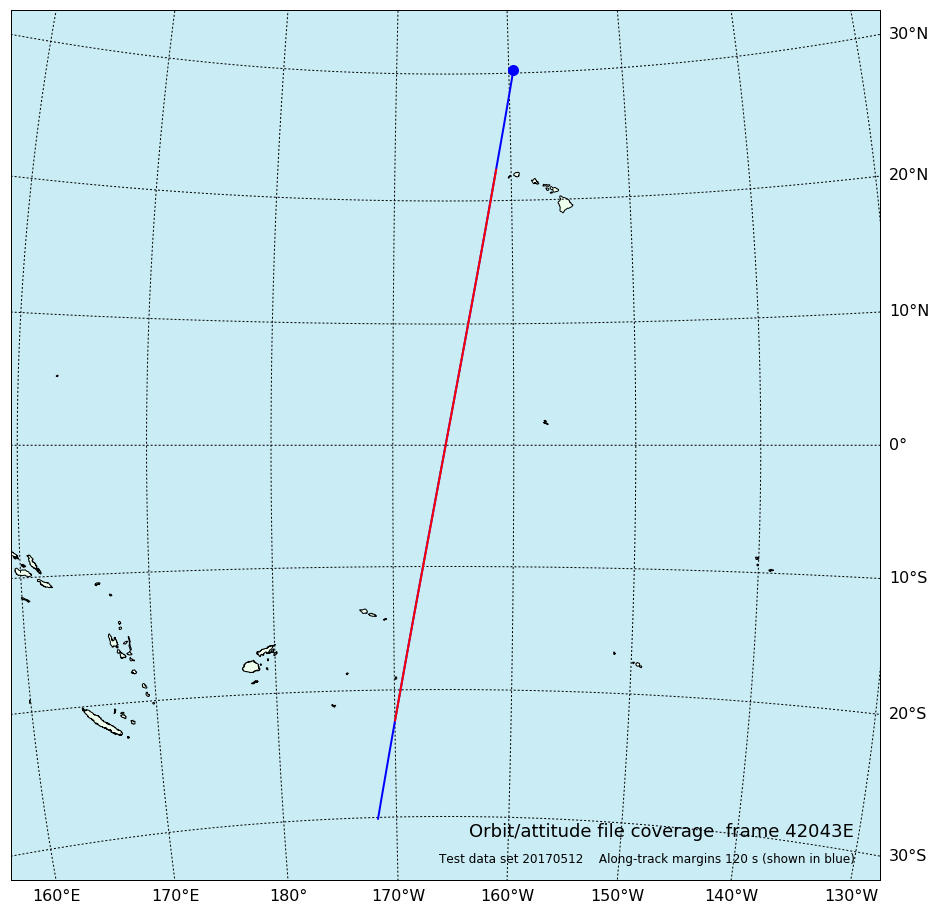 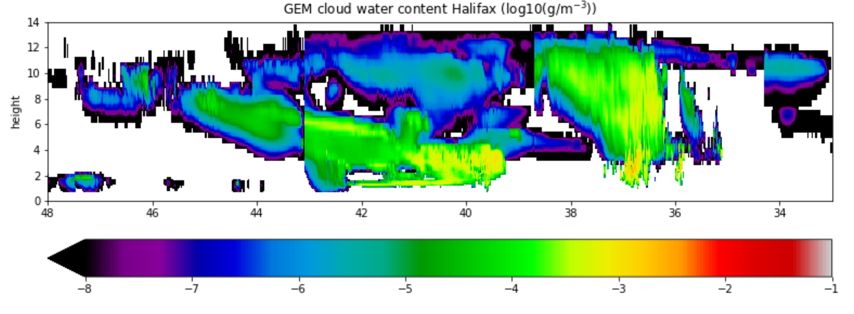 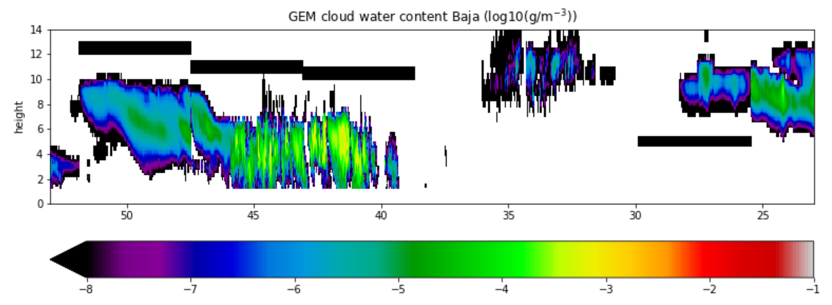 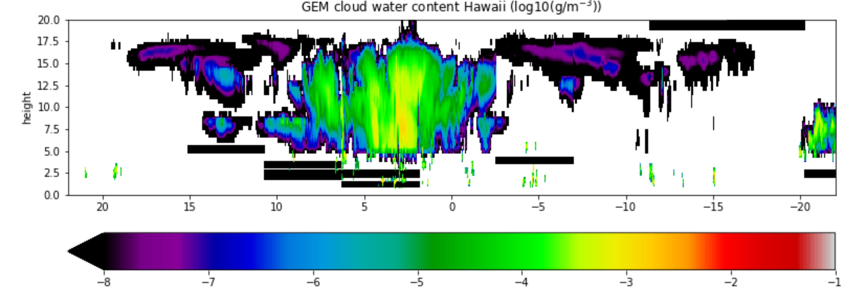 Test Data are available for the three test scenes
Level 2 products produced by European/Canadian team (based on simulated Level 1 data produced by science team)
Level 1 data produced by ESA processors
A-NOM, M-NOM, M-RGR, B-NOM, B-SNG 
(some issues to be resolved, not yet chained with Level 2 processors in production model)
Data available on ftp account – request access from ESA
However, recommended to wait for a few months until Level 1–Level 2 chain completed!
Level 2 Algorithm Theoretical Basis Descriptions to be published in Atmospheric Measurement Techniques Special Issue on “EarthCARE Level 2 algorithms and data products”  paper submission target is June 2022
Acknowledgments

The EarthCARE Joint Mission Advisory Group
Co-chairs: A.J. Illingworth, H. Okamoto

Members: L. Baldini, A. Battaglia, H. Chepfer, N. Clerbaux, J. Cole, J. Delanoë, D. Donovan, J. Fischer, S. Groß, R. Hogan, T.Y. Nakajima, T. Nishizawa, Y. Ohno, M. Satoh, K. Suzuki, N. Takahashi, U. Wandinger

Observers: S. Kato, G. Stephens, B. Stevens, D. Vane, D. Winker
Level 2 Team
ATLID retrievals G.-J. van Zadelhoff, D. Donovan(KNMI, Netherlands)
CPR productsP. Kollias, B. Puigdomenech (McGill University, Canada); A. Battaglia (University of Torino, Italy)
MSI retrievals A. Hünerbein, S. Bley (TROPOS, Germany); N. Docter, R. Preusker, J. Fischer (Free University of Berlin, Germany)
BBR radiances and estimated fluxesN. Clerbaux, A. Velazquez, E. Baudrez (Royal Meteorological Institute Belgium); C. Domenech, R. Garcia Maranon (GMV Madrid), J. Fischer (Free University of Berlin, Germany)
Synergistic ATLID & MSI retrievalsU. Wandinger, A. Hünerbein, M. Haarig (TROPOS, Germany)
Synergistic CPR & ATLID & MSI retrievalsR. Hogan, S. Mason (ECMWF, UK); J. Delanoë, A. Irbah (LATMOS, France)
Radiation products (from retrievals) & closureH. Barker, J. Cole, M. Shephard, Z. Qu (Environment and Climate Change Canada); N. Villefranque (LMD/IPSL, France)


ECMWF Assimilation 
M. Janiskova, M. Fielding
A. J. Illingworth et al.
The EarthCARE satellite: The next step forward in global measurements of clouds, aerosols, precipitation and radiation
http://journals.ametsoc.org/doi/pdf/10.1175/BAMS-D-12-00227.1
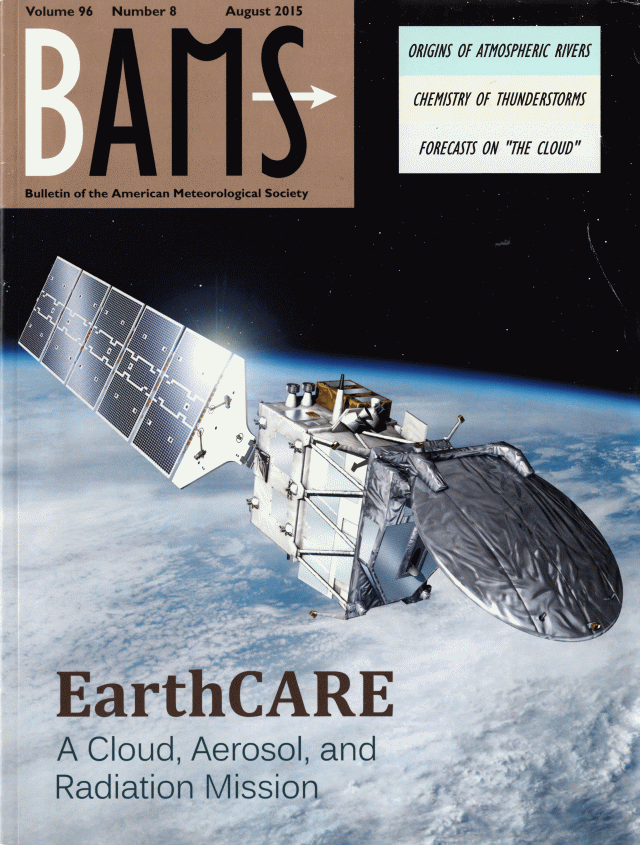